Carnegie Mellon
Course Overview15-213 (18-213): Introduction to Computer Systems	1st Lecture, Aug. 27, 2013
Instructors: 
Randy Bryant, Dave O’Hallaron, and Greg Kesden
The course that gives CMU its “Zip”!
Carnegie Mellon
Overview
Course theme
Five realities
How the course fits into the CS/ECE curriculum
Logistics
Carnegie Mellon
Course Theme:Abstraction Is Good But Don’t Forget Reality
Most CS and CE courses emphasize abstraction
Abstract data types
Asymptotic analysis
These abstractions have limits
Especially in the presence of bugs
Need to understand details of underlying implementations
Useful outcomes from taking 213
Become more effective programmers
Able to find and eliminate bugs efficiently
Able to understand and tune for program performance
Prepare for later “systems” classes in CS & ECE
Compilers, Operating Systems, Networks, Computer Architecture, Embedded Systems, Storage Systems, etc.
Carnegie Mellon
Great Reality #1: Ints are not Integers, Floats are not Reals
Example 1: Is x2 ≥ 0?
Float’s: Yes!
Int’s:
 40000 * 40000  ➙ 1600000000
 50000 * 50000  ➙ ??
Example 2: Is (x + y) + z  =  x + (y + z)?
Unsigned & Signed Int’s: Yes!
Float’s:	
 (1e20 + -1e20) + 3.14 --> 3.14
 1e20 + (-1e20 + 3.14) --> ??
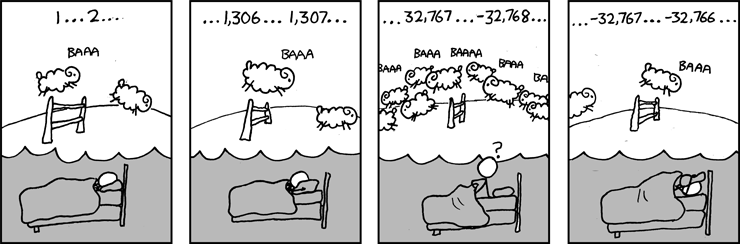 Source: xkcd.com/571
Carnegie Mellon
Computer Arithmetic
Does not generate random values
Arithmetic operations have important mathematical properties
Cannot assume all “usual” mathematical properties
Due to finiteness of representations
Integer operations satisfy “ring” properties
Commutativity, associativity, distributivity
Floating point operations satisfy “ordering” properties
Monotonicity, values of signs
Observation
Need to understand which abstractions apply in which contexts
Important issues for compiler writers and serious application programmers
Carnegie Mellon
Great Reality #2: You’ve Got to Know Assembly
Chances are, you’ll never write programs in assembly
Compilers are much better & more patient than you are
But: Understanding assembly is key to machine-level execution model
Behavior of programs in presence of bugs
High-level language models break down
Tuning program performance
Understand optimizations done / not done by the compiler
Understanding sources of program inefficiency
Implementing system software
Compiler has machine code as target
Operating systems must manage process state
Creating / fighting malware
x86 assembly is the language of choice!
Carnegie Mellon
Great Reality #3: Memory MattersRandom Access Memory Is an Unphysical Abstraction
Memory is not unbounded
It must be allocated and managed
Many applications are memory dominated
Memory referencing bugs especially pernicious
Effects are distant in both time and space
Memory performance is not uniform
Cache and virtual memory effects can greatly affect program performance
Adapting program to characteristics of memory system can lead to major speed improvements
Carnegie Mellon
Memory Referencing Bug Example
double fun(int i)
{
  volatile double d[1] = {3.14};
  volatile long int a[2];
  a[i] = 1073741824; /* Possibly out of bounds */
  return d[0];
}
fun(0)  ➙	3.14
fun(1)  ➙	3.14
fun(2)  ➙	3.1399998664856
fun(3)  ➙	2.00000061035156
fun(4)  ➙	3.14, then segmentation fault
Result is architecture specific
Carnegie Mellon
Memory Referencing Bug Example
double fun(int i)
{
  volatile double d[1] = {3.14};
  volatile long int a[2];
  a[i] = 1073741824; /* Possibly out of bounds */
  return d[0];
}
fun(0)  ➙	3.14
fun(1)  ➙	3.14
fun(2)  ➙	3.1399998664856
fun(3)  ➙	2.00000061035156
fun(4)  ➙	3.14, then segmentation fault
Explanation:
Location accessed by fun(i)
Carnegie Mellon
Memory Referencing Errors
C and C++ do not provide any memory protection
Out of bounds array references
Invalid pointer values
Abuses of malloc/free
Can lead to nasty bugs
Whether or not bug has any effect depends on system and compiler
Action at a distance
Corrupted object logically unrelated to one being accessed
Effect of bug may be first observed long after it is generated
How can I deal with this?
Program in Java, Ruby, Python, ML, …
Understand what possible interactions may occur
Use or develop tools to detect referencing errors (e.g. Valgrind)
Carnegie Mellon
Great Reality #4: There’s more to performance than asymptotic complexity
Constant factors matter too!
And even exact op count does not predict performance
Easily see 10:1 performance range depending on how code written
Must optimize at multiple levels: algorithm, data representations, procedures, and loops
Must understand system to optimize performance
How programs compiled and executed
How to measure program performance and identify bottlenecks
How to improve performance without destroying code modularity and generality
Carnegie Mellon
Memory System Performance Example
void copyij(int src[2048][2048],
            int dst[2048][2048])
{
  int i,j;
  for (i = 0; i < 2048; i++)
    for (j = 0; j < 2048; j++)
      dst[i][j] = src[i][j];
}
void copyji(int src[2048][2048],
            int dst[2048][2048])
{
  int i,j;
  for (j = 0; j < 2048; j++)
    for (i = 0; i < 2048; i++)
      dst[i][j] = src[i][j];
}
5.2ms
162ms
2.8 GHz Pentium iCore 7
Hierarchical memory organization
Performance depends on access patterns
Including how step through multi-dimensional array
Carnegie Mellon
Great Reality #5:Computers do more than execute programs
They need to get data in and out
I/O system critical to program reliability and performance

They communicate with each other over networks
Many system-level issues arise in presence of network
Concurrent operations by autonomous processes
Coping with unreliable media
Cross platform compatibility
Complex performance issues
Carnegie Mellon
Role within CS/ECE Curriculum
ECE 545/549
Capstone
CS 412
OS Practicum
CS 410
Operating
Systems
ECE 349
Embedded
Systems
ECE 348
Embedded
System Eng.
CS 415
Databases
CS 441
Networks
CS 411
Compilers
ECE 340
Digital
Computation
ECE 447
Architecture
Network
Protocols
Processes
Mem. Mgmt
Machine
Code
Data Reps.
Memory Model
Execution Model
Memory System
Arithmetic
CS 440
Distributed 
systems
Network Prog
Concurrency
213
Foundation of Computer SystemsUnderlying principles for hardware, software, and networking
CS 122
Imperative
 Programming
Carnegie Mellon
Course Perspective
Most Systems Courses are Builder-Centric
Computer Architecture
Design pipelined processor in Verilog
Operating Systems
Implement large portions of operating system
Compilers
Write compiler for simple language
Networking
Implement and simulate network protocols
Carnegie Mellon
Course Perspective (Cont.)
Our Course is Programmer-Centric
Purpose is to show that by knowing more about the underlying system, one can be more effective as a programmer
Enable you to
Write programs that are more reliable and efficient
Incorporate features that require hooks into OS
E.g., concurrency, signal handlers
Cover material in this course that you won’t see elsewhere
Not just a course for dedicated hackers
We bring out the hidden hacker in everyone!
Carnegie Mellon
Teaching staff
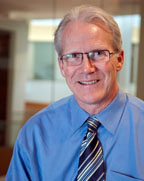 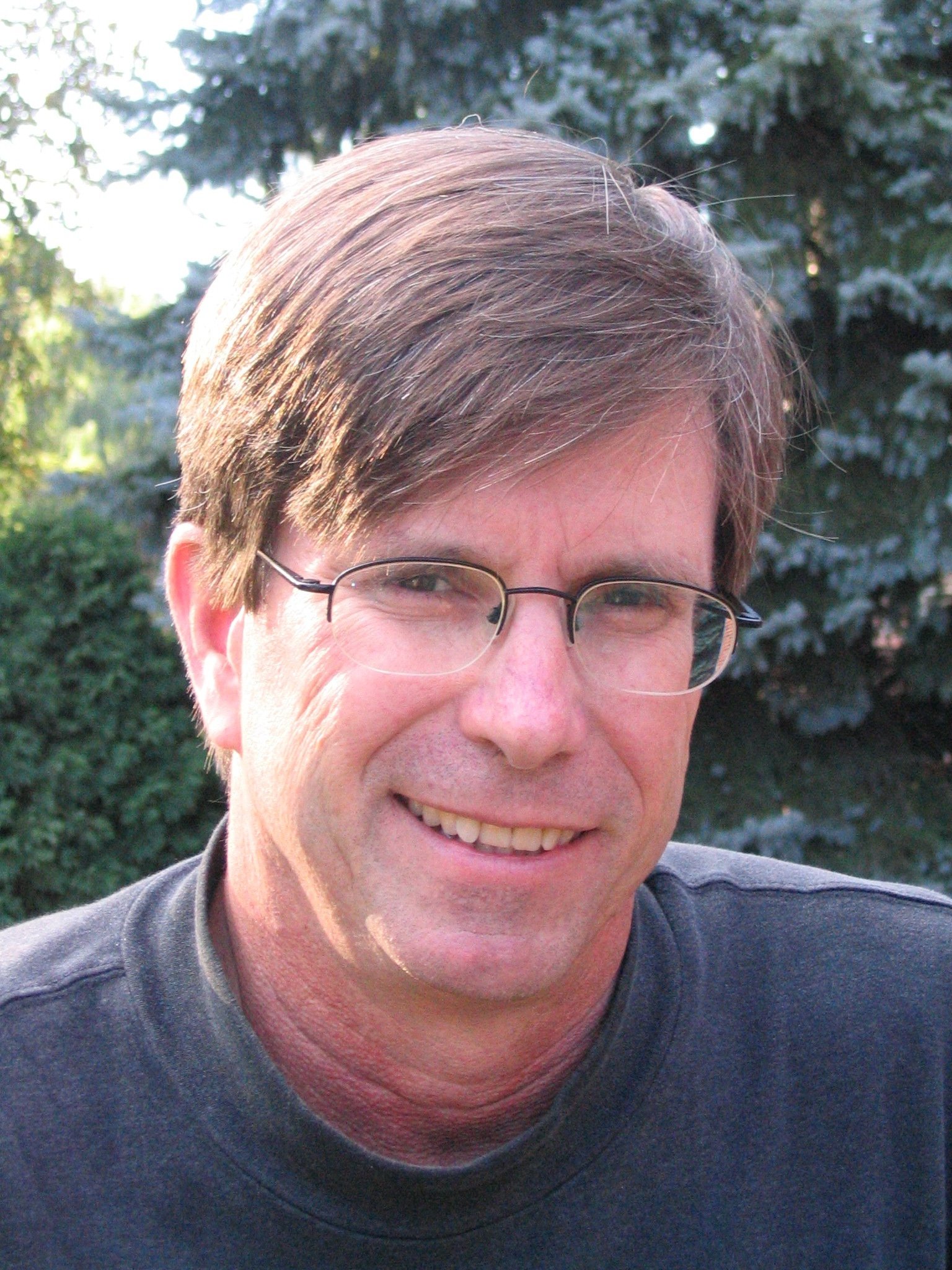 Randy Bryant
Dave O’Hallaron
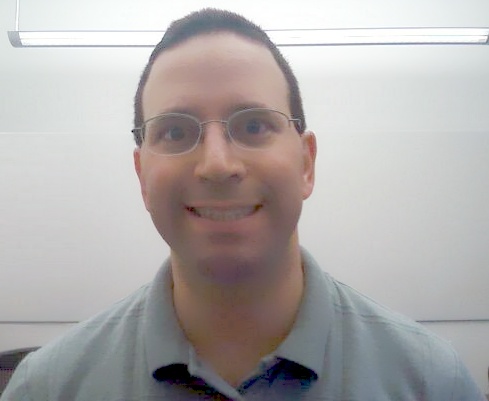 Greg Kesden
Carnegie Mellon
Textbooks
Randal E. Bryant and David R. O’Hallaron, 
Computer Systems: A Programmer’s Perspective, Second Edition (CS:APP2e), Prentice Hall, 2011
http://csapp.cs.cmu.edu
This book really matters for the course!
How to solve labs
Practice problems typical of exam problems

Brian Kernighan and Dennis Ritchie, 
The C Programming Language, Second Edition, Prentice Hall, 1988
Still the best book about C, from the originators
Carnegie Mellon
Course Components
Lectures
Higher level concepts
Recitations
Applied concepts, important tools and skills for labs, clarification of lectures, exam coverage
Labs (7)
The heart of the course
1-2 weeks each
Provide in-depth understanding of an aspect of systems
Programming and measurement
Exams (midterm + final)
Test your understanding of concepts & mathematical principles
Carnegie Mellon
Getting Help
Class Web page: http://www.cs.cmu.edu/~213
Complete schedule of lectures, exams, and assignments
Copies of lectures, assignments, exams, solutions
Clarifications to assignments

Blackboard
We won’t be using Blackboard for the course
Carnegie Mellon
Getting Help
Staff mailing list: 15-213-staff@cs.cmu.edu
Use this for all communication with the teaching staff
Always CC staff mailing list during email exchanges
Send email to individual instructors only to schedule appointments

Office hours (starting Tue Sept 3):
SMTWR, 5:30-7:30pm, WeH 5207

1:1 Appointments
You can schedule 1:1 appointments with any of the teaching staff
Carnegie Mellon
Policies: Labs And Exams
Work groups
You must work alone on all lab assignments
Handins
Labs due at 11:59pm on Tues or Thurs
Electronic handins using Autolab (no exceptions!)
Exams
Exams will be online in network-isolated clusters
Held over multiple days. Self-scheduled; just show up!
Appealing grades
In writing to Prof O’Hallaron within 7 days of completion of grading
Follow formal procedure described in syllabus
Carnegie Mellon
Facilities
Labs will use the Intel Computer Systems Cluster
The “shark machines”
linux> ssh shark.ics.cs.cmu.edu

21 servers donated by Intel for 213
10 student machines (for student logins)
1 head node (for Autolab server and instructor logins)
10 grading machines (for autograding)
Each server: iCore 7: 8 Nehalem cores, 32 GB DRAM, RHEL 6.1
Rack mounted in Gates machine room
Login using your Andrew ID and password
Getting help with the cluster machines:
Please direct questions to staff mailing list
Carnegie Mellon
Timeliness
Grace days
5 grace days for the semester
Limit of 2 grace days per lab used automatically
Covers scheduling crunch, out-of-town trips, illnesses, minor setbacks
Save them until late in the term!
Lateness penalties
Once grace day(s) used up, get penalized 15% per day
No handins later than 3 days after due date
Catastrophic events
Major illness, death in family, …
Formulate a plan (with your academic advisor) to get back on track
Advice
Once you start running late, it’s really hard to catch up
Carnegie Mellon
Cheating
What is cheating?
Sharing code: by copying, retyping, looking at, or supplying a file
Coaching: helping your friend to write a lab, line by line
Copying code from previous course or from elsewhere on WWW
Only allowed to use code we supply, or from CS:APP website
What is NOT cheating?
Explaining how to use systems or tools
Helping others with high-level design issues
Penalty for cheating:
Removal from course with failing grade
Permanent mark on your record
Detection of cheating:
Our tools for doing this are much better than most cheaters think!
Last Fall, 12 students were caught cheating and failed the course.
Carnegie Mellon
Other Rules of the Lecture Hall
Laptops: permitted

Electronic communications: forbidden
No email, instant messaging, cell phone calls, etc

Presence in lectures, recitations: voluntary, recommended

No recordings of ANY KIND
Carnegie Mellon
Policies: Grading
Exams (50%): midterm (20%), final (30%)

Labs (50%): weighted according to effort

Final grades based on a combination of straight scale and possibly a tiny amount of curving.
Carnegie Mellon
Programs and Data
Topics
Bits operations, arithmetic, assembly language programs
Representation of C control and data structures
Includes aspects of architecture and compilers 

Assignments
L1 (datalab): Manipulating bits
L2 (bomblab): Defusing a binary bomb
L3 (buflab): Hacking a buffer bomb
Carnegie Mellon
The Memory Hierarchy
Topics
Memory technology, memory hierarchy, caches, disks, locality
Includes aspects of architecture and OS

Assignments
L4 (cachelab): Building a cache simulator and optimizing for locality.
Learn how to exploit locality in your programs.
Carnegie Mellon
Exceptional  Control Flow
Topics
Hardware exceptions, processes, process control, Unix signals, nonlocal jumps
Includes aspects of compilers, OS, and architecture

Assignments
L5 (tshlab): Writing your own Unix shell.
A first introduction to concurrency
Carnegie Mellon
Virtual Memory
Topics
Virtual memory, address translation, dynamic storage allocation
Includes aspects of architecture and OS

Assignments
L6 (malloclab): Writing your own malloc package
Get a real feel for systems-level programming
Carnegie Mellon
Networking, and Concurrency
Topics
High level and low-level I/O, network programming
Internet services, Web servers
concurrency, concurrent server design, threads
I/O multiplexing with select
Includes aspects of networking, OS, and architecture

Assignments
L7 (proxylab): Writing your own Web proxy
Learn network programming and more about concurrency and synchronization.
Carnegie Mellon
Lab Rationale
Each lab has a well-defined goal such as solving a puzzle or winning a contest

Doing the lab should result in new skills and concepts

We try to use competition in a fun and healthy way
Set a reasonable threshold for full credit
Post intermediate results (anonymized) on Autolab scoreboard for glory!
Carnegie Mellon
Autolab	(https://autolab.cs.cmu.edu)
Labs are provided by the CMU Autolab system
Project page: http://autolab.cs.cmu.edu
Developed by CMU faculty and students
Key ideas: Autograding and Scoreboards
Autograding: Using VMs on-demand to evaluate untrusted code.
Scoreboards: Real-time, rank-ordered, and  anonymous summary.
Used by 2,500 students each semester, since Fall, 2010
With Autolab you can use your Web browser to:
Download the lab materials
Handin your code for autograding by the Autolab server
View the class scoreboard
View the complete history of your code handins, autograded results, instructor’s evaluations, and gradebook.
View the TA annotations of your code for Style points.
Carnegie Mellon
Autolab accounts
Students enrolled 10am on Mon, Aug 26 have Autolab accounts

You must be enrolled to get an account
Autolab is not tied in to the Hub’s rosters
If you add in, contact 15-213-staff@cs.cmu.edu for an account

For those who are waiting to add in, the first lab (datalab) will be available on the Schedule page of the course Web site.
Carnegie Mellon
Waitlist questions
15-213: Catherine Fichtner (cathyf@cs.cmu.edu)
18-213: Jennifer Loughran (jackson1@andrew.cmu.edu)

Please don’t contact the instructors with waitlist questions.
Carnegie Mellon
Welcome and Enjoy!